1
Partnerships supporting transitions to operations
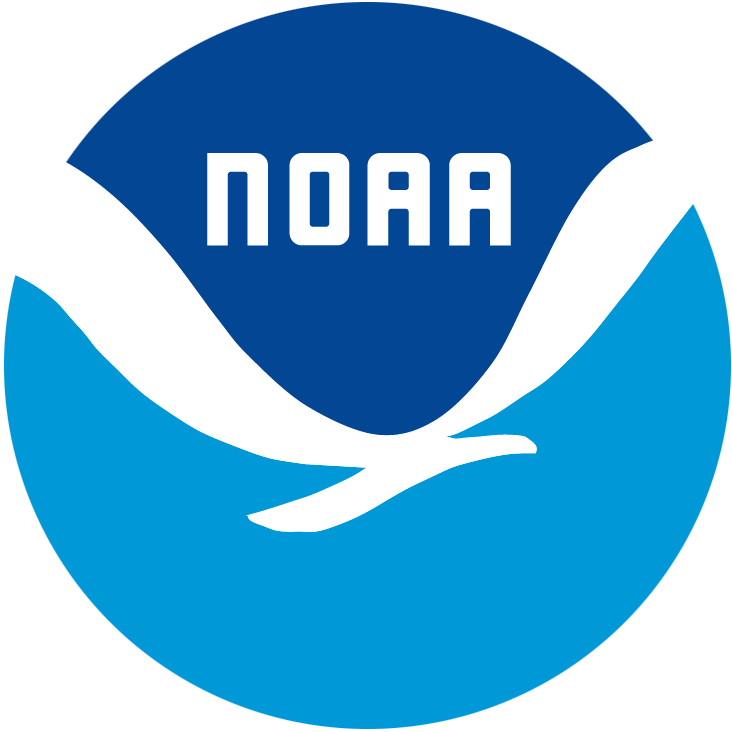 Shirley Murillo
2
Joint Hurricane Testbed
Since 2001
Formal transition process
Transfer research results, new technology and applications
Testing done at National Hurricane Center, Environmental Modeling Center, and Central Pacific Hurricane Center
JHT is funded by OAR’s Office of Weather and Air Quality
Reference: Rappaport et al. 2012 - BAMS
3
Transitions via the Joint Hurricane Testbed
95
27
21
Projects funded
HRD projects accepted for transition
HRD projects
4
Tropical Cyclone Genesis Index
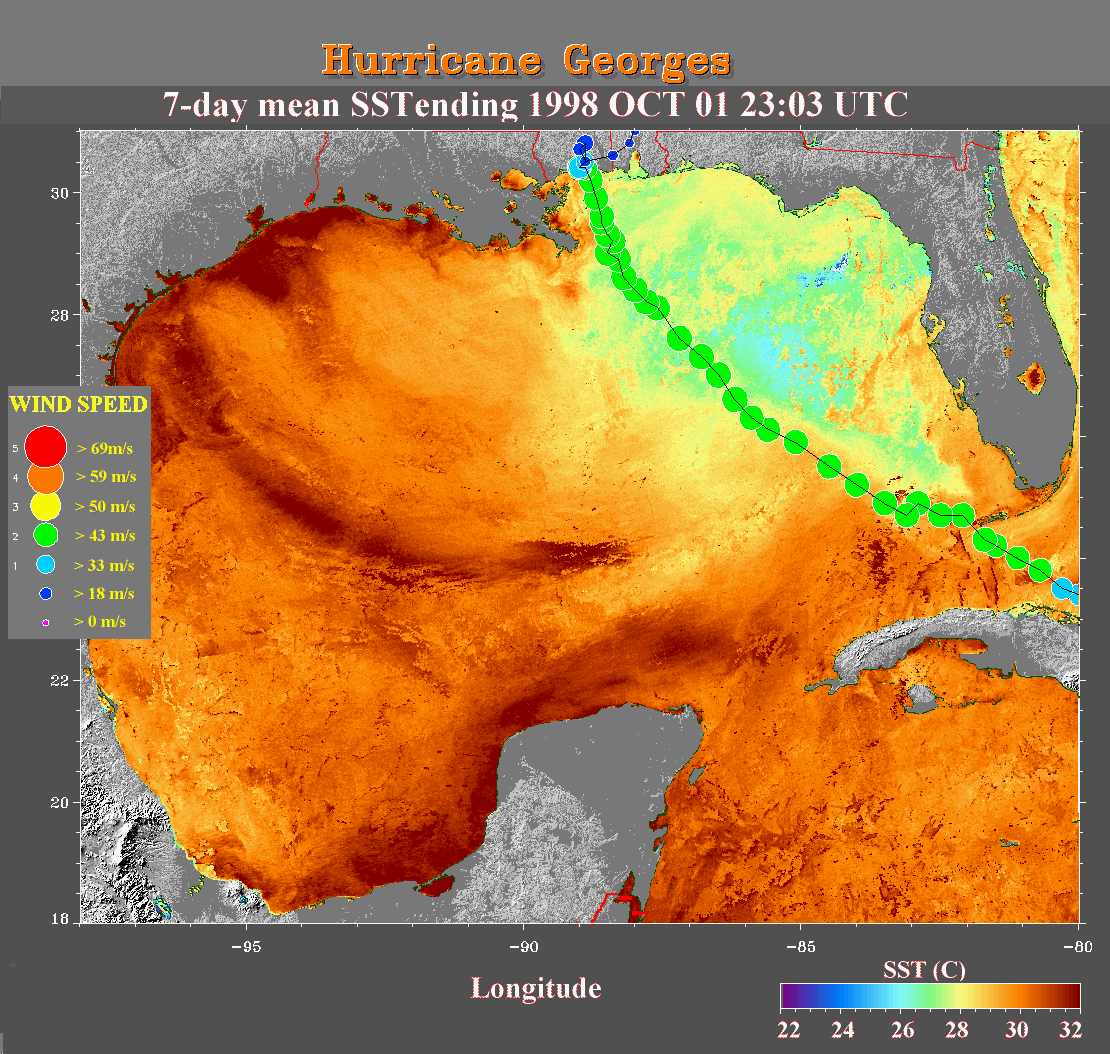 Sea surface temperatures as a predictor in hurricane intensity scheme
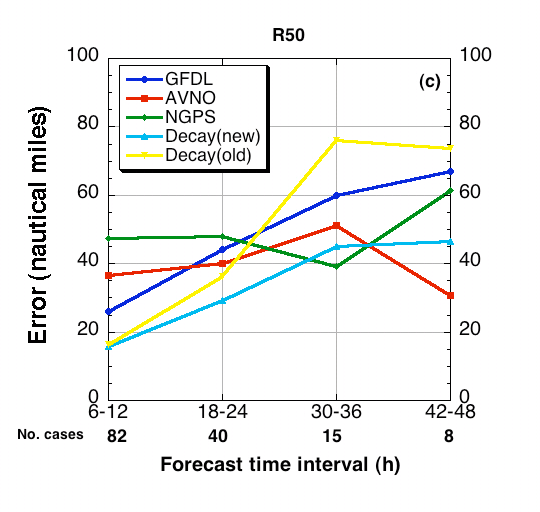 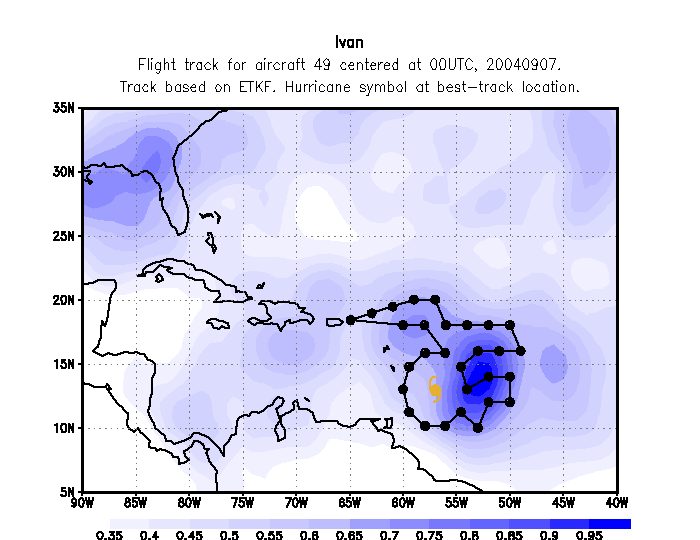 Including wind radii information in inland decay wind model
Targeting strategies to improve track forecasts
5
[Speaker Notes: HRD researches are working side by side with NHC forecasters]
6
[Speaker Notes: Experience their operational environment
Learn about their decision making process
Time-constraints]
7
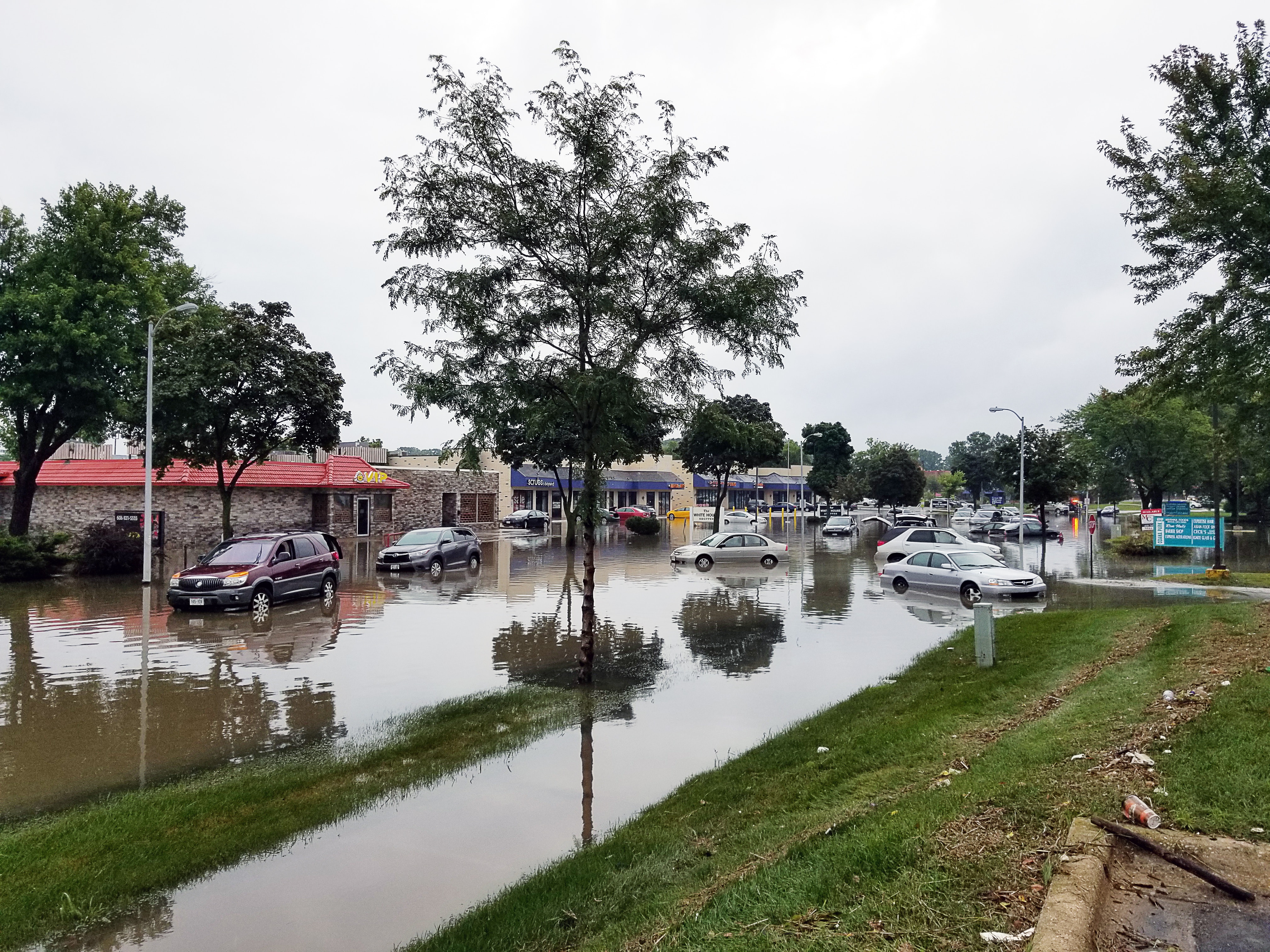 Weather Act 2017
Section 104: “NOAA must improve hurricane forecasting including”…
Risk communication research to create more effective watch and warning products.
[Speaker Notes: Risk communication also aligns with HFIPs new strategic goals]
8
FACETs is…
Forecasting a Continuum of Environmental Threats
A framework that modernizes the creation, communication, and dissemination of risk-based, probabilistic hazard information to empower effective response
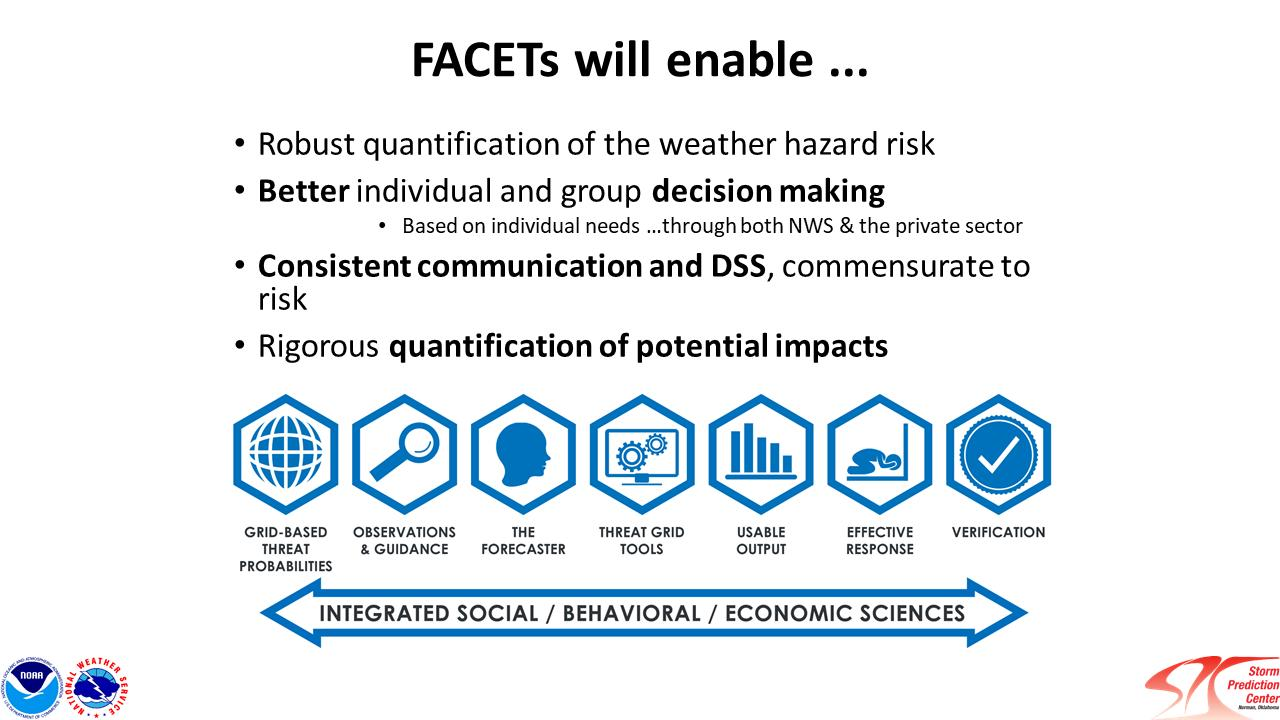 9
Embrace Grayness
Will the hurricane make landfall in my area?
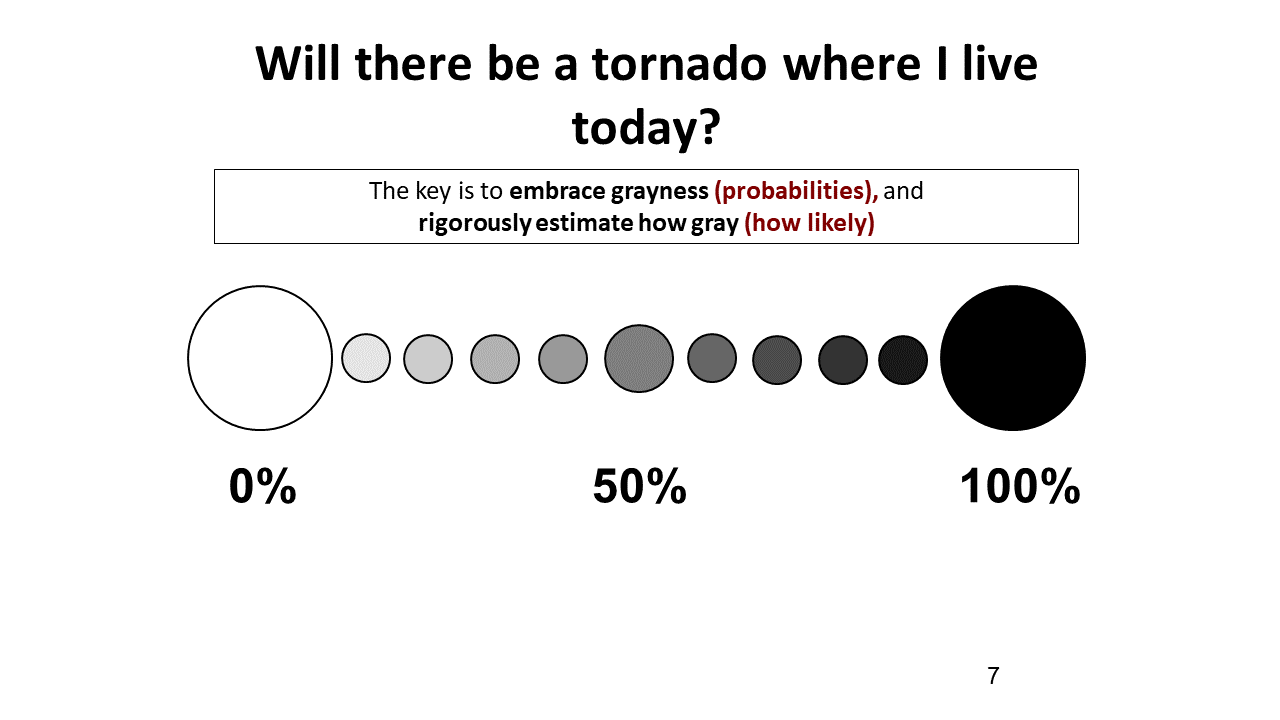 The key is to embrace grayness (probabilities) and rigorously estimate how gray (how likely)
[Speaker Notes: Probabilities are shades of gray]
The Impact
10
Integrate Social, Behavioral & Physical Sciences
Forecaster
Method
Guidance
Output
Decision
Tools
Public
Education
Preparation
Response
Awareness
[Speaker Notes: The warning process needs to be viewed in a holistic sense, with (at least) two distinct tracks:  The public track and the meteorologists’ track (although there are other tracks for EMs, media, private sector, etc.).  There are key basic steps in each track that must be employed for effective public response.  It all starts with the Impact or Trigger (or Causation).  With this more complete view of the warning system, social science fits in throughout this entire process.]
11
A suite of products the clearly communicate effective and actionable forecasts with impact information relevant to partners and the public.
12
High Threat Impacts Graphic
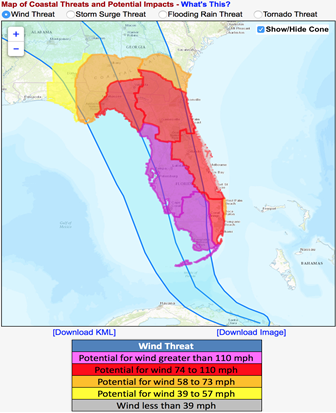 Impact based product
Easy to read
Color coded
13
THANK YOU